NTIA/ITS Status Report and Questions
Margaret H. Pinson
mpinson@ntia.doc.gov
+1 303-497-3579
What Exactly Is Our Goal?
UX / QoE problem?
Acceptable constraints? 
NR metric traits?
NR parameters traits?
Dataset design?
11/22/2017
2
NTIA/ITS Status Report
No Reference (NR) Metric Goal
Intelligent cameras
Intelligent networks
Quality of experience (QoE)
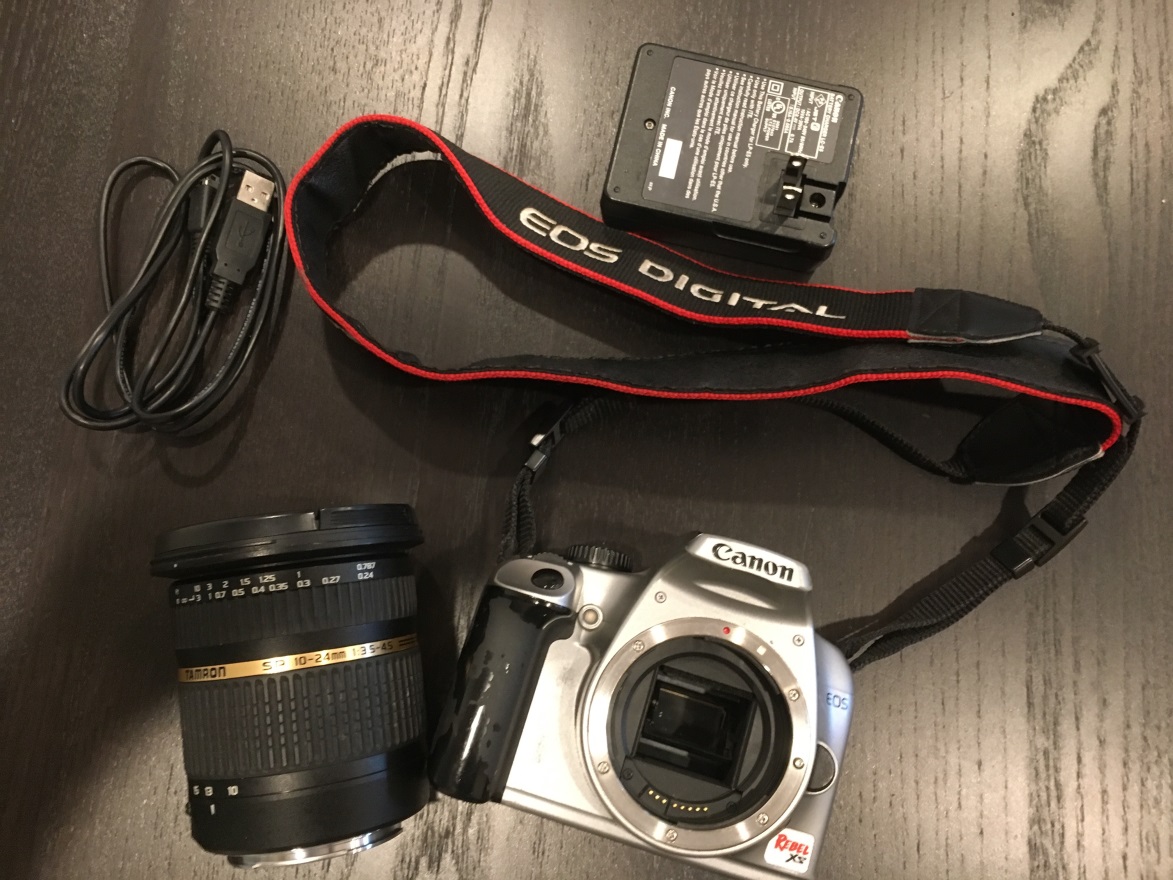 11/22/2017
4
[Speaker Notes: “DSLR Camera” © Michele Saad, Intel]
Roadblocks
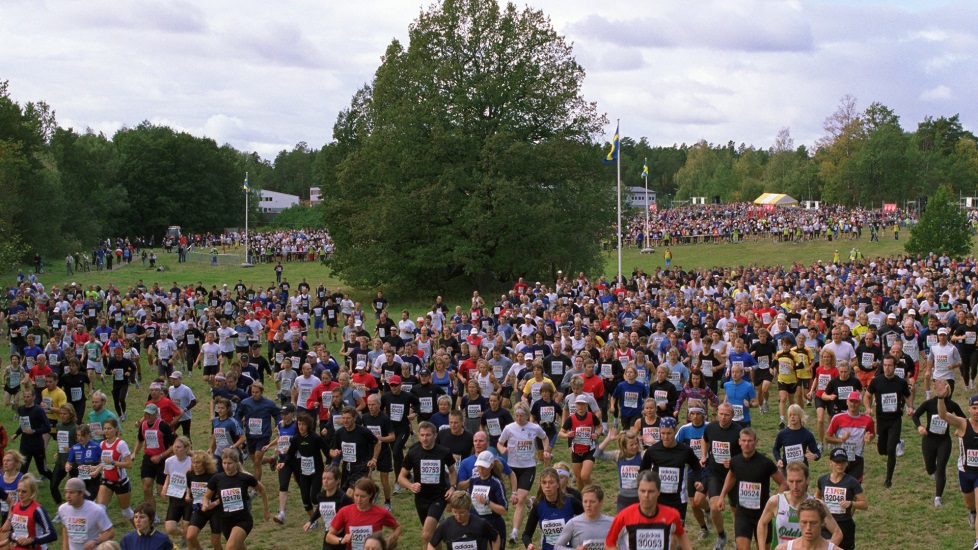 Accuracy
Industry trust
Suboptimal training datasets
Missing subjective information
MOS ≠ QoE 
Amateur ≠ professional 
Task
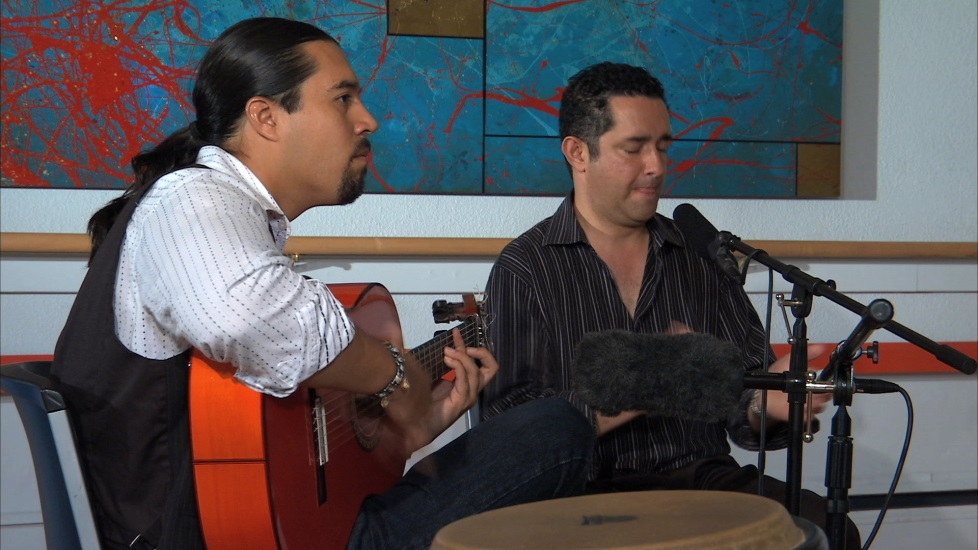 11/22/2017
5
New Datasets, January 2018
VIME1
101 photos from VIME photoshoot in Glasgow 
CCRIQ2
4 SRC × 23 cameras
Extra images from Content Resolution and Image Quality (CCRIQ) Dataset
its4s
813 unfamiliar video sequences
Professional videography
4 sec duration
32%	720p 24fps, contribution quality
3%	720p 60fps, contribution quality
Simple adaptive streaming ladder, 2.34 to 0.5 Mbps
11/22/2017
6
New Dataset its4s2, in progress
1,444+ images from Flickr
VIME image database
41% public safety
Tablets, 1920 × 1080
Display as 4 sec videos
Consumer cameras
Amateur photography
Lenses
Aspect ratio
Task dependency
Photographic vision
Separate spatial response from temporal response
11/22/2017
7
New Dataset its4s3, planning
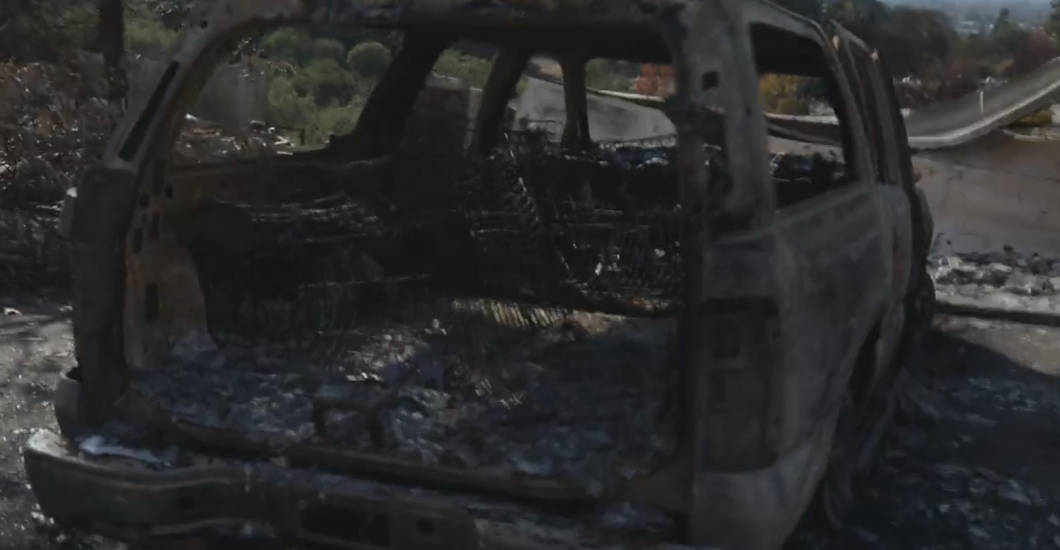 New public safety content
Crime scene
Inclement weather
Drone footage
Professional videographers
Intentionally sloppy technique
HRCs
I want your advice
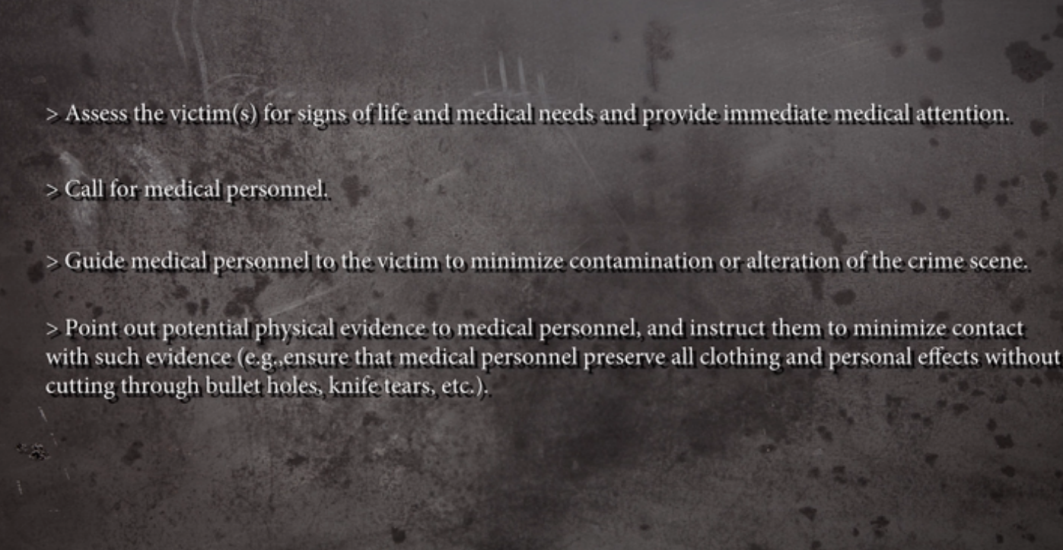 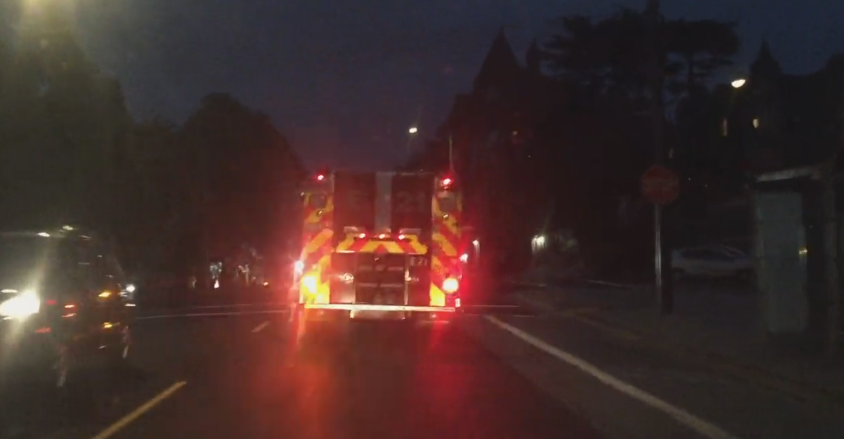 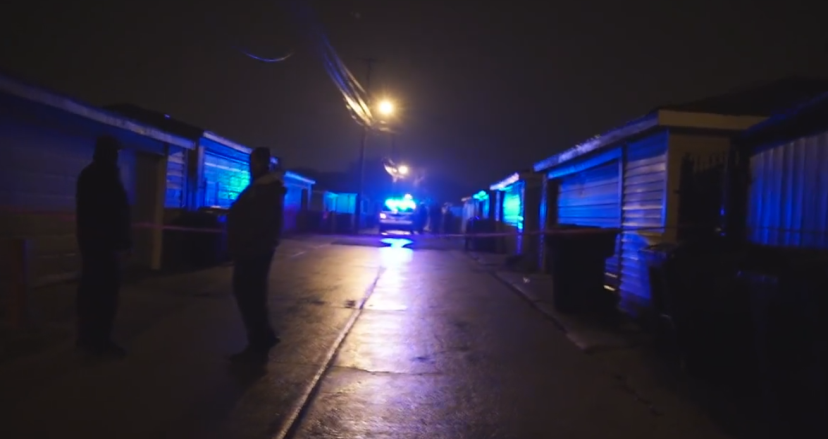 11/22/2017
8
Example NR Parameter—Fraction Munsell Red
Why Red?
Computation
Characteristic of original content
Not impacted by bitrate, resolution, coding artifacts
Red is “important”
Photographers, linguists, visual psychologists, anthropologists, …
Very different conventional video or image quality metric
Blocking, blurring, noise, …
Color naming system with 7 colors
Black, grey, white, red, yellow, green & blue
Fraction of red pixels in Munsell color space
Chroma > 2, hue between 2.5YR and 2.5P
Mean over all frames
Square root
11/22/2017
9
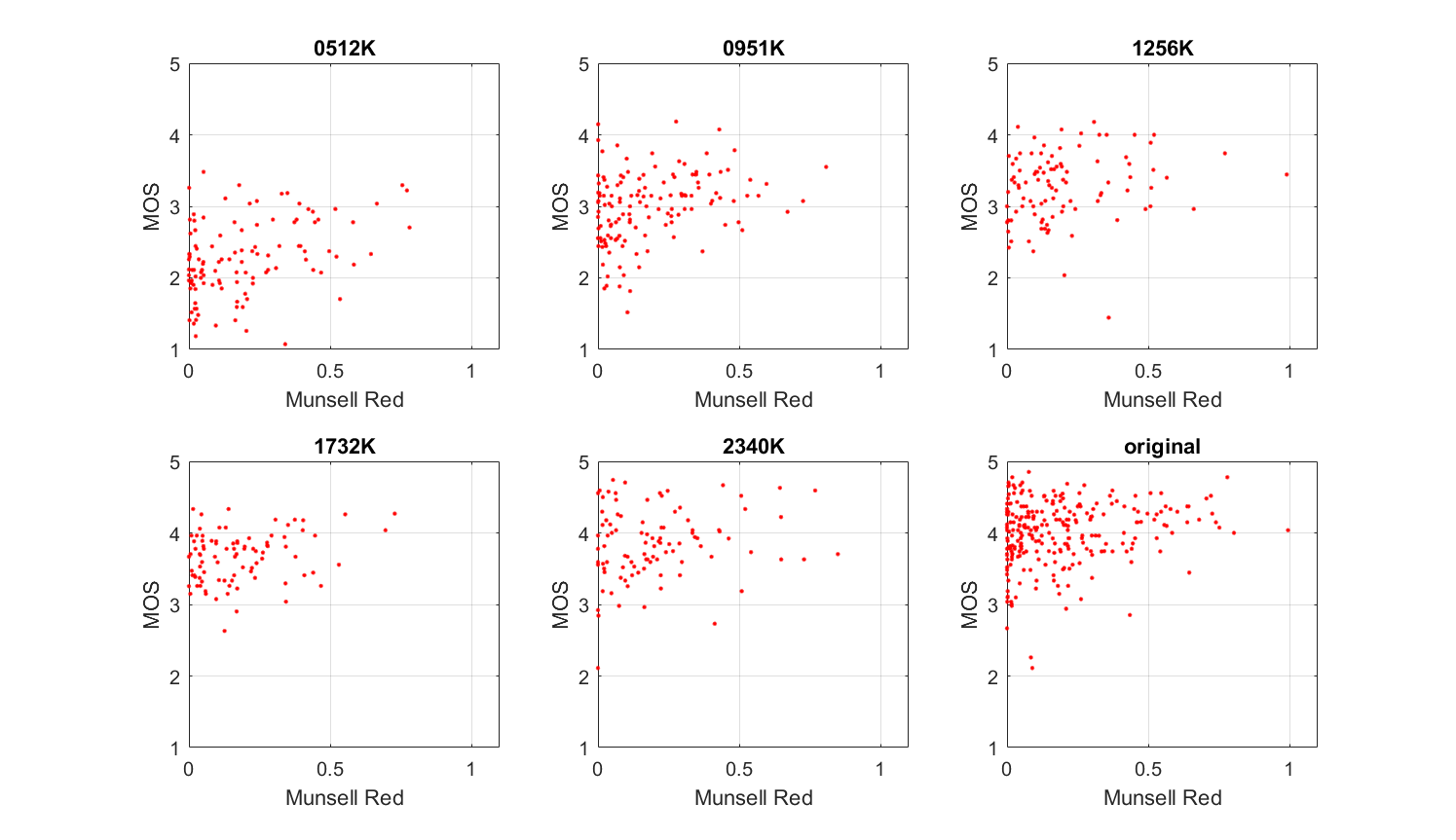 11/22/2017
10
Dataset Comparison: its4s vs CCRIQ
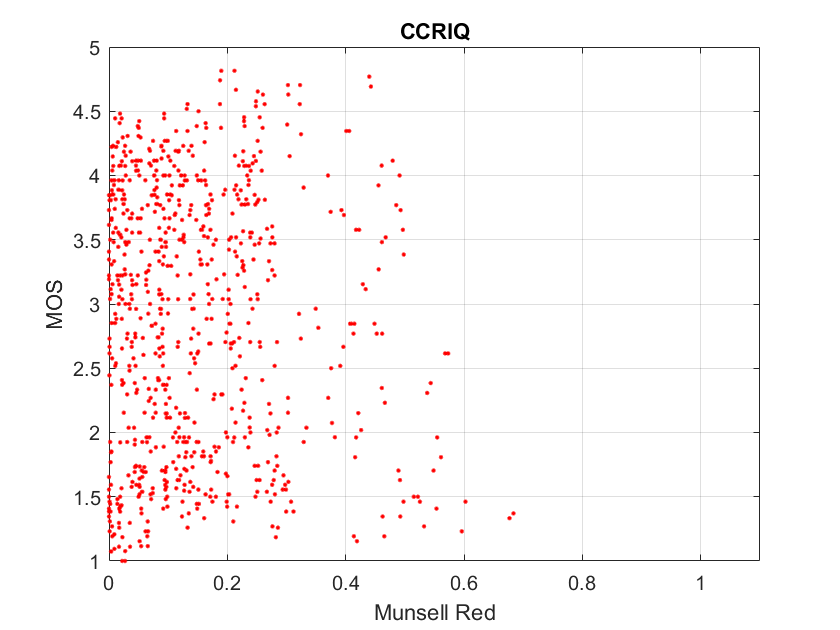 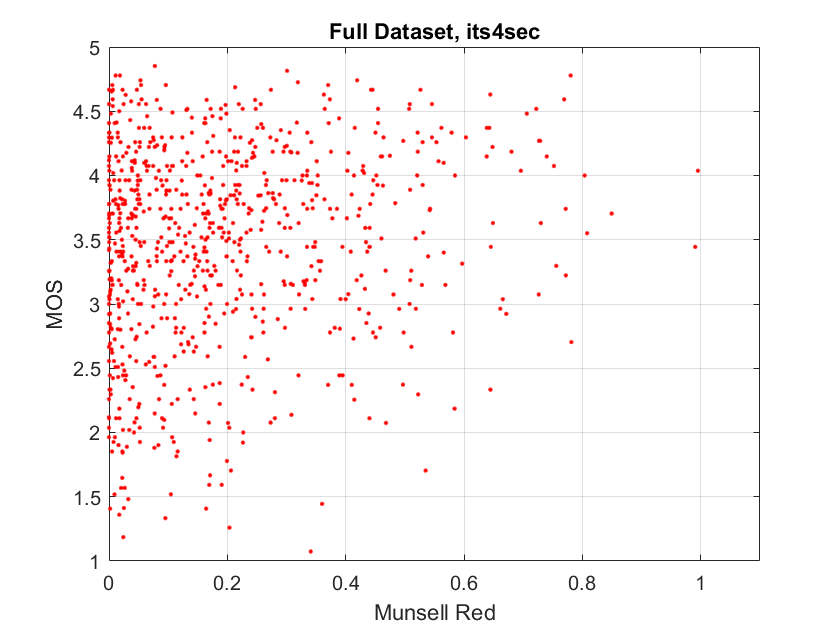 11/22/2017
11
What exactly is our goal?
What Exactly Is Our Goal?
UX / QoE problem?
Acceptable constraints? 
NR metric traits?
NR parameters traits?
Dataset design?
11/22/2017
13
UX / QoE Problem
Intelligent network
Impact of bandwidth limits on quality
Priority access
Intelligent camera
Minimum bandwidth for specific task
Covert surveillance
Bodycam
Remote learning
11/22/2017
14
Acceptable Constraints—Simplify the Problem
Specify bitrate range per application
Specify amateur vs professional
Specify task
Entertainment, understand events, recognize people, …
Ignore quality change over time 
Recency effect
Quality as viewed right now
e.g., ignore potential value of 40 MP image
11/22/2017
15
Desirable NR Metric Traits
Same metric for images & video 
Predict quality of originals
Real world subject, camera operator, lens, camera electronics, aesthetics, …
Extrapolate “what if”
Change bitrate, resolution, frame rate, …
Root cause analysis
Why is the quality bad?
Immediate quality response 
2 frames, ¼ sec, 4 sec
11/22/2017
16
Desirable NR Parameter Traits
Only respond to one factor
Upper or lower triangle scatter plot
Often ignore coding artifacts, resolution, …
Diverse types of factors
Characterize the scene, operator’s actions, lens, camera, video format, compression, …
Easily explained to naïve user
Computationally simple
Accuracy may depend on quality, task
More accurate, less accurate, irrelevant
Robust response to new content
11/22/2017
17
Dataset Design
Unfamiliar SRC
4 sec, no reuse, no scene cuts
Include bad quality SRC
Training data for specific parameters
11/22/2017
18
Who is interested? What can you contribute?
NTIA/ITS, subjective datasets
11/22/2017
19